Removing Bottlenecks to High Performance
John M Levesque
Director 
Cray’s Supercomputing Center of Excellence
CSC, Finland
© Cray Inc.
September 21-24, 2009
Outline
Vectorization issues
Cache and TLB issues
Fortran 90 constructs that perform very poorly
Message passing issues
September 21-24, 2009
© Cray Inc.
2
Vectorization
What is vectorization?
Memory accessing issues
Data Dependency issues
IF statements
Subroutine calls
September 21-24, 2009
© Cray Inc.
3
Vectorizable F90 Array Syntax Data is REAL*4
350 !
351 !   Initialize vertex, similarity and coordinate arrays
352 !
353     Do Index = 1, NodeCount
354        IX = MOD (Index - 1, NodesX) + 1
355        IY = ((Index - 1) / NodesX) + 1
356        CoordX (IX, IY) = Position (1) + (IX - 1) * StepX
357        CoordY (IX, IY) = Position (2) + (IY - 1) * StepY
358        JetSim (Index)  = SUM (Graph (:, :, Index) * &
359     &                    GaborTrafo (:, :, CoordX(IX,IY), CoordY(IX,IY)))
360        VertexX (Index) = MOD (Params%Graph%RandomIndex (Index) - 1, NodesX) + 1
361        VertexY (Index) = ((Params%Graph%RandomIndex (Index) - 1) / NodesX) + 1
362     End Do
For Dual Core
Inner “loop” at line 358 is vectorizable, can used packed SSE instructions
9/21/2009
4
–fastsse to Enable SSE Vectorization–Minfo to List Optimizations to stderr
% pgf95 -fastsse -Mipa=fast -Minfo -S graphRoutines.f90
…
localmove:    334, Loop unrolled 1 times (completely unrolled)    343, Loop unrolled 2 times (completely unrolled)    358, Generated an alternate loop for the inner loop            Generated vector sse code for inner loop            Generated 2 prefetch instructions for this loop            Generated vector sse code for inner loop
           Generated 2 prefetch instructions for this loop
   …
9/21/2009
5
Vector SSE:
Scalar SSE:
For Dual Core
.LB6_1245: # lineno: 358         movlps  (%rdx,%rcx),%xmm2         subl    $8,%eax         movlps  16(%rcx,%rdx),%xmm3
        prefetcht0  64(%rcx,%rsi)
        prefetcht0  64(%rcx,%rdx)
        movhps  8(%rcx,%rdx),%xmm2         mulps   (%rsi,%rcx),%xmm2
        movhps  24(%rcx,%rdx),%xmm3         addps   %xmm2,%xmm0         mulps   16(%rcx,%rsi),%xmm3         addq    $32,%rcx         testl   %eax,%eax         addps   %xmm3,%xmm0         jg      .LB6_1245:
.LB6_668:
# lineno: 358
        movss   -12(%rax),%xmm2         movss   -4(%rax),%xmm3         subl    $1,%edx         mulss   -12(%rcx),%xmm2         addss   %xmm0,%xmm2         mulss   -4(%rcx),%xmm3         movss   -8(%rax),%xmm0         mulss   -8(%rcx),%xmm0         addss   %xmm0,%xmm2         movss   (%rax),%xmm0         addq    $16,%rax         addss   %xmm3,%xmm2         mulss   (%rcx),%xmm0         addq    $16,%rcx         testl   %edx,%edx         addss   %xmm0,%xmm2         movaps  %xmm2,%xmm0         jg      .LB6_625
Facerec Scalar: 104.2 sec
Facerec Vector:   84.3 sec
9/21/2009
6
Vectorizable C Code Fragment?
217    void func4(float *u1, float *u2, float *u3, …
          …
221    for (i = -NE+1, p1 = u2-ny, p2 = n2+ny; i < nx+NE-1; i++)
222          u3[i] += clz * (p1[i] + p2[i]);
223    for (i = -NI+1, i < nx+NE-1; i++) {
224          float vdt = v[i] * dt;
225          u3[i] = 2.*u2[i]-u1[i]+vdt*vdt*u3[i];
226    }
% pgcc –fastsse –Minfo functions.c
func4:
     221, Loop unrolled 4 times
     221, Loop not vectorized due to data dependency
     223, Loop not vectorized due to data dependency
Pointer  Arguments Inhibit Vectorization
217    void func4(float *u1, float *u2, float *u3, …
          …
221    for (i = -NE+1, p1 = u2-ny, p2 = n2+ny; i < nx+NE-1; i++)
222          u3[i] += clz * (p1[i] + p2[i]);
223    for (i = -NI+1, i < nx+NE-1; i++) {
224          float vdt = v[i] * dt;
225          u3[i] = 2.*u2[i]-u1[i]+vdt*vdt*u3[i];
226    }
% pgcc –fastsse –Msafeptr –Minfo functions.c
func4:
     221, Generated vector SSE code for inner loop
             Generated 3 prefetch instructions for this loop
     223, Unrolled inner loop 4 times
C Constant Inhibits Vectorization
217    void func4(float *u1, float *u2, float *u3, …
          …
221    for (i = -NE+1, p1 = u2-ny, p2 = n2+ny; i < nx+NE-1; i++)
222          u3[i] += clz * (p1[i] + p2[i]);
223    for (i = -NI+1, i < nx+NE-1; i++) {
224          float vdt = v[i] * dt;
225          u3[i] = 2.*u2[i]-u1[i]+vdt*vdt*u3[i];
226    }
% pgcc –fastsse –Msafeptr –Mfcon –Minfo functions.c
func4:
     221, Generated vector SSE code for inner loop
             Generated 3 prefetch instructions for this loop
     223, Generated vector SSE code for inner loop
             Generated 4 prefetch instructions for this loop
Computational Intensity
September 21-24, 2009
© Cray Inc.
10
Impact of Memory accessing on Performance
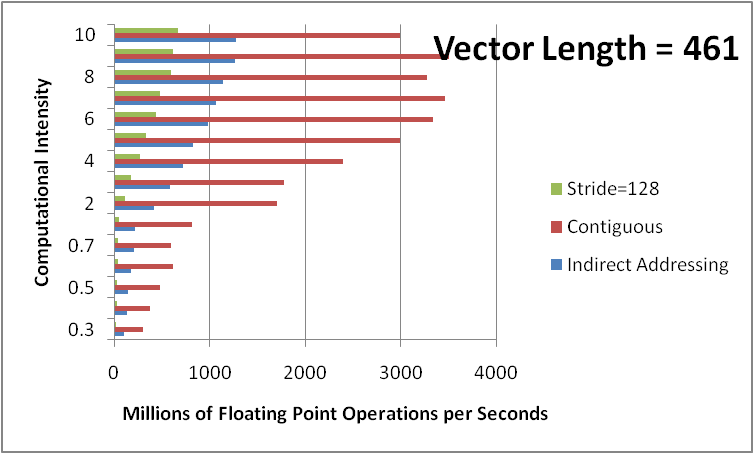 September 21-24, 2009
© Cray Inc.
11
Impact of Alignment of Variables
PARAMETER (IIDIM=100)
      COMMON A(IIDIM),AF,B(IIDIM),BF,C(IIDIM)   ==>  run I
      COMMON A(IIDIM),B(IIDIM),C(IIDIM)        ==>  run II
      REAL*8  A,B,C,AF,BF, SCALAR

	 DO I=1, 100
           A(I)=B(I)+SCALAR*C(I)
      ENDDO
September 21-24, 2009
© Cray Inc.
12
%%%    L o o p m a r k   L e g e n d    %%%

     Primary Loop Type        Modifiers
     ------- ---- ----        ---------
     A - Pattern matched      a - vector atomic memory operation
                              b - blocked
     C - Collapsed            c - conditional and/or computed
     D - Deleted              f - fused
     E - Cloned                
     I - Inlined              i - interchanged
     M - Multithreaded        m - partitioned
     P - Parallel             p - partial
     R - Redundant            r - unrolled
                              s - shortloop
     V - Vectorized           t - array syntax temp used
                              w - unwound
September 21-24, 2009
© Cray Inc.
13
Poor Memory accessing
58.  1                 C      THE ORIGINAL
   59.  1                 
   60.  1 2-------------<       DO 41090 K = KA, KE, -1
   61.  1 2 i-----------<         DO 41090 J = JA, JE
   62.  1 2 i iVp-------<           DO 41090 I = IA, IE
   63.  1 2 i iVp                     A(K,L,I,J) = A(K,L,I,J) - B(J,1,i,k)*A(K+1,L,I,1)
   64.  1 2 i iVp              *    - B(J,2,i,k)*A(K+1,L,I,2) - B(J,3,i,k)*A(K+1,L,I,3)
   65.  1 2 i iVp              *    - B(J,4,i,k)*A(K+1,L,I,4) - B(J,5,i,k)*A(K+1,L,I,5)
   66.  1 2 i iVp----->>> 41090 CONTINUE
ftn-6254 ftn: VECTOR File = lp41090.f, Line = 60 
  A loop starting at line 60 was not vectorized because a recurrence was found on "A" at line 63.

ftn-6007 ftn: SCALAR File = lp41090.f, Line = 61 
  A loop starting at line 61 was interchanged with the loop starting at line 62.

ftn-6208 ftn: VECTOR File = lp41090.f, Line = 61 
  A loop starting at line 61 was vectorized as part of the loop starting at line 62.

ftn-6209 ftn: VECTOR File = lp41090.f, Line = 62 
  A loop starting at line 62 was partially vectorized.
September 21-24, 2009
© Cray Inc.
14
Hardware counters
Time%                                       0.0%
  Time                                    0.001883 secs
  Calls                        --             10.0 calls
  PAPI_L1_DCM                  --            97468 misses
  PAPI_TLB_DM                  --             3716 misses
  PAPI_L1_DCA                  --           481278 refs
  PAPI_FP_OPS                  --           472000 ops
  User time (approx)                             0 cycles  0.0%Time
  Average Time per Call                   0.000188 sec
  CrayPat Overhead : Time    0.7%
  HW FP Ops / User time        --           472000 ops
  HW FP Ops / WCT              --
  Computational intensity      -- ops/cycle   0.98 ops/ref
  MFLOPS (aggregate)           --M/sec
  TLB utilization          129.52 refs/miss  0.253 avg uses
  D1 cache hit,miss ratios  79.7% hits       20.3% misses
  D1 cache utilization (M)   4.94 refs/miss  0.617 avg uses
September 21-24, 2009
© Cray Inc.
15
Poor Memory accessing - FIXED
95.  1                 C      THE RESTRUCTURED
   96.  1                 
   97.  1 2-------------<       DO 41091 K = KA, KE, -1
   98.  1 2 3-----------<         DO 41091 J = JA, JE
   99.  1 2 3 Vr4-------<           DO 41091 I = IA, IE
  100.  1 2 3 Vr4                     AA(I,K,L,J) = AA(I,K,L,J) - BB(I,J,1,K)*AA(I,K+1,L,1)
  101.  1 2 3 Vr4              *    - BB(I,J,2,K)*AA(I,K+1,L,2) - BB(I,J,3,K)*AA(I,K+1,L,3)
  102.  1 2 3 Vr4              *    - BB(I,J,4,K)*AA(I,K+1,L,4) - BB(I,J,5,K)*AA(I,K+1,L,5)
  103.  1 2 3 Vr4----->>> 41091 CONTINUE
ftn-6254 ftn: VECTOR File = lp41090.f, Line = 97 
  A loop starting at line 97 was not vectorized because a recurrence was found on "AA" at line 100.

ftn-6294 ftn: VECTOR File = lp41090.f, Line = 98 
  A loop starting at line 98 was not vectorized because a better candidate was found at line 99.

ftn-6005 ftn: SCALAR File = lp41090.f, Line = 99 
  A loop starting at line 99 was unrolled 4 times.

ftn-6204 ftn: VECTOR File = lp41090.f, Line = 99 
  A loop starting at line 99 was vectorized.
September 21-24, 2009
© Cray Inc.
16
Hardware counters for FIXED
Time%                                       0.0%
  Time                                    0.000626 secs
  Calls                        --             10.0 calls
  PAPI_L1_DCM                  --            12099 misses
  PAPI_TLB_DM                  --             1419 misses
  PAPI_L1_DCA                  --           418193 refs
  PAPI_FP_OPS                  --           472000 ops
  User time (approx)                             0 cycles  0.0%Time
  Average Time per Call                   0.000063 sec
  CrayPat Overhead : Time    2.0%
  HW FP Ops / User time        --           472000 ops
  HW FP Ops / WCT              --
  Computational intensity      -- ops/cycle   1.13 ops/ref
  MFLOPS (aggregate)           --M/sec
  TLB utilization          294.71 refs/miss  0.576 avg uses
  D1 cache hit,miss ratios  97.1% hits        2.9% misses
  D1 cache utilization (M)  34.56 refs/miss  4.321 avg uses
September 21-24, 2009
© Cray Inc.
17
Performance Improvement for Memory Accessing
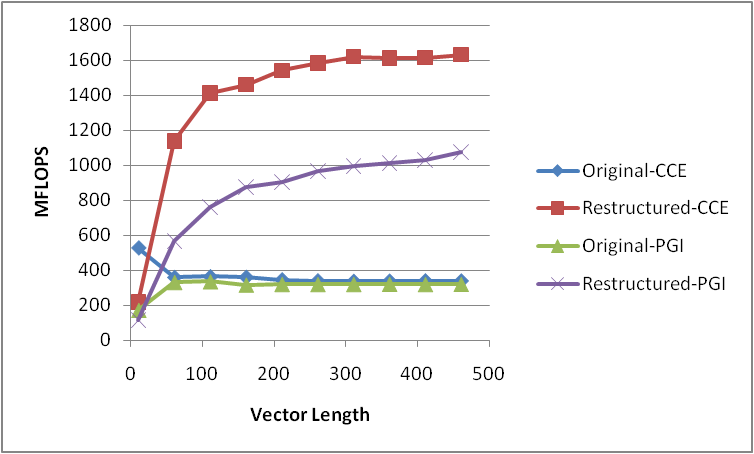 September 21-24, 2009
© Cray Inc.
18
Running fully packed on the node
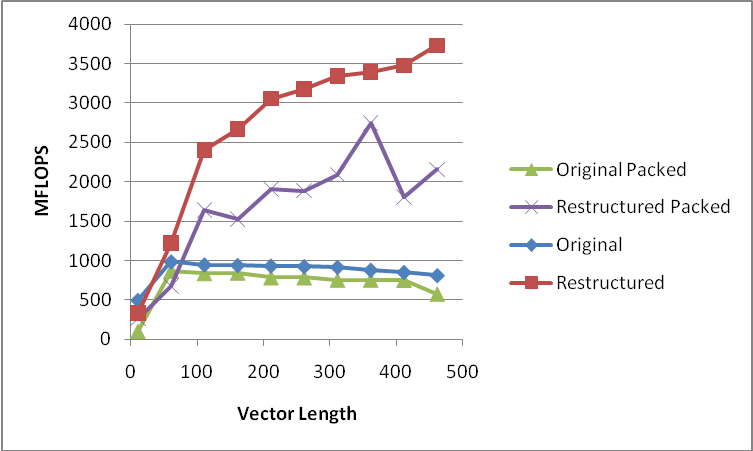 September 21-24, 2009
© Cray Inc.
19
Recursive Loop
43.  1               SIA = 0.0
   44.  1               J = 1
   45.  1 Vpr4--<       DO 43150 I = 1, N, 2
   46.  1 Vpr4           SIA = SIA + A(I,MM) * B(I) + A(I+1,MM) * B(I+1)
   47.  1 Vpr4           C(J) = SIA * D(J,MM)
   48.  1 Vpr4           J = J + 1
   49.  1 Vpr4--> 43150 CONTINUE
ftn-6005 ftn: SCALAR File = lp43150.f, Line = 45 
  A loop starting at line 45 was unrolled 4 times.

ftn-6209 ftn: VECTOR File = lp43150.f, Line = 45 
  A loop starting at line 45 was partially vectorized.
September 21-24, 2009
© Cray Inc.
20
Recursive Loop - Restructured
68.  1         C      THE RESTRUCTURED
   69.  1         
   70.  1                J = 1
   71.  1 Vr4---<        DO 43151 I = 1, N+1
   72.  1 Vr4             SIAT(I) = A(I,MM) * B(I)
   73.  1 Vr4---> 43151  CONTINUE
   74.  1         
   75.  1                PSIAV(1) = SIAT(1)
   76.  1 r4----<        DO 43152 I = 2, N+1
   77.  1 r4              PSIAV(I) = PSIAV(I-1) + SIAT(I)
   78.  1 r4----> 43152  CONTINUE
   79.  1         
   80.  1 Vpr4--<        DO 43153 I = 1, N, 2
   81.  1 Vpr4            C(J) = PSIAV(I+1) * D(J,MM)
   82.  1 Vpr4            J = J + 1
   83.  1 Vpr4--> 43153  CONTINUE
September 21-24, 2009
© Cray Inc.
21
Compiler Listing
ftn-6005 ftn: SCALAR File = lp43150.f, Line = 71 
  A loop starting at line 71 was unrolled 4 times.

ftn-6204 ftn: VECTOR File = lp43150.f, Line = 71 
  A loop starting at line 71 was vectorized.

ftn-6005 ftn: SCALAR File = lp43150.f, Line = 76 
  A loop starting at line 76 was unrolled 4 times.

ftn-6254 ftn: VECTOR File = lp43150.f, Line = 76 
  A loop starting at line 76 was not vectorized because a recurrence was found on "PSIAV" at line 77.

ftn-6005 ftn: SCALAR File = lp43150.f, Line = 80 
  A loop starting at line 80 was unrolled 4 times.

ftn-6209 ftn: VECTOR File = lp43150.f, Line = 80 
  A loop starting at line 80 was partially vectorized.
September 21-24, 2009
© Cray Inc.
22
Recursive Loop Restructured
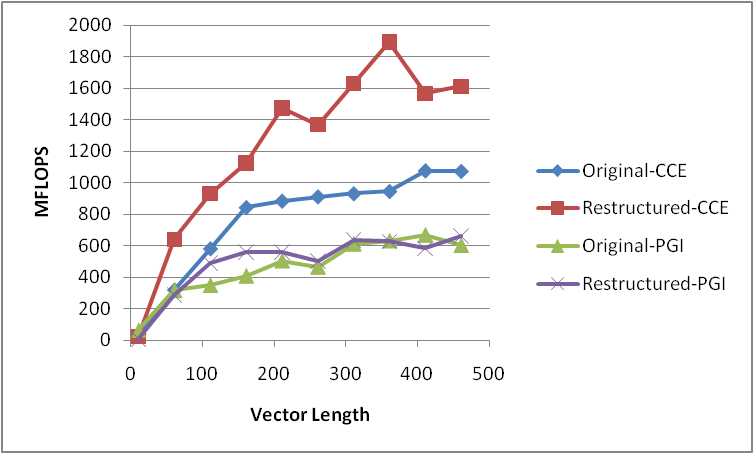 September 21-24, 2009
© Cray Inc.
23
Multiple Loops
46.  1 2----------<       DO 46011 J = 1, 4
   47.  1 2 r8-------<        DO 46010 I = 1, N
   48.  1 2 r8                 C(J,I)=0.0
   49.  1 2 r8-------> 46010 CONTINUE
   50.  1 2 A--------<         DO 46011 K = 1,4
   51.  1 2 A 4------<         DO 46011 I = 1,N
   52.  1 2 A 4                 C(J,I) = C(J,I) + A(J,K) * B(K,I)
   53.  1 2 A 4---->>> 46011 CONTINUE
ftn-6262 ftn: VECTOR File = lp46010.f, Line = 46 
  A loop starting at line 46 was not vectorized because it contains a call to a subroutine or function on line 52.

ftn-6332 ftn: VECTOR File = lp46010.f, Line = 47 
  A loop starting at line 47 was not vectorized because it does not map well onto the target architecture.

ftn-6005 ftn: SCALAR File = lp46010.f, Line = 47 
  A loop starting at line 47 was unrolled 8 times.

ftn-6002 ftn: SCALAR File = lp46010.f, Line = 50 
  A loop starting at line 50 was eliminated by optimization.

ftn-6202 ftn: VECTOR File = lp46010.f, Line = 51 
  A loop starting at line 51 was replaced by a library call.
September 21-24, 2009
© Cray Inc.
24
Multiple Loops
70.  1              C       THE RESTRUCTURED
   71.  1              
   72.  1 Vp---------<       DO 46012 I = 1, N
   73.  1 Vp                  C(1,I) = A(1,1) * B(1,I) + A(1,2) * B(2,I)
   74.  1 Vp                *        + A(1,3) * B(3,I) + A(1,4) * B(4,I)
   75.  1 Vp                  C(2,I) = A(2,1) * B(1,I) + A(2,2) * B(2,I)
   76.  1 Vp                *        + A(2,3) * B(3,I) + A(2,4) * B(4,I)
   77.  1 Vp                  C(3,I) = A(3,1) * B(1,I) + A(3,2) * B(2,I)
   78.  1 Vp                *        + A(3,3) * B(3,I) + A(3,4) * B(4,I)
   79.  1 Vp                  C(4,I) = A(4,1) * B(1,I) + A(4,2) * B(2,I)
   80.  1 Vp                *        + A(4,3) * B(3,I) + A(4,4) * B(4,I)
   81.  1 Vp---------> 46012 CONTINUE
ftn-6209 ftn: VECTOR File = lp46010.f, Line = 72 
  A loop starting at line 72 was partially vectorized.
September 21-24, 2009
© Cray Inc.
25
Results from restructuring
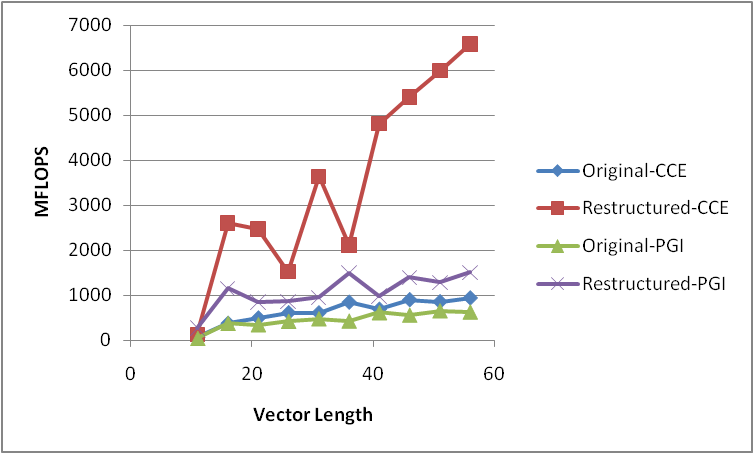 September 21-24, 2009
© Cray Inc.
26
Loop Independent IF Statements
54.  1 b-----------<       DO 47020   J = 1, JMAX
   55.  1 b b---------<        DO 47020  K = 1, KMAX
   56.  1 b b 4-------<         DO 47020 I = 1, IMAX
   57.  1 b b 4                  JP         = J + 1
   58.  1 b b 4                  JR         = J - 1
   59.  1 b b 4                  KP         = K + 1
   60.  1 b b 4                  KR         = K - 1
   61.  1 b b 4                  IP         = I + 1
   62.  1 b b 4                  IR         = I - 1
   63.  1 b b 4                  IF (J .EQ. 1)     GO TO 50
   64.  1 b b 4                   IF( J .EQ. JMAX) GO TO 51
   65.  1 b b 4                    XJ = ( A(I,JP,K) - A(I,JR,K) ) * DA2
   66.  1 b b 4                    YJ = ( B(I,JP,K) - B(I,JR,K) ) * DA2
   67.  1 b b 4                    ZJ = ( C(I,JP,K) - C(I,JR,K) ) * DA2
   68.  1 b b 4                    GO TO 70
   69.  1 b b 4            50    J1 = J + 1
   70.  1 b b 4                  J2 = J + 2
   71.  1 b b 4                  XJ = (-3. * A(I,J,K) + 4. * A(I,J1,K) - A(I,J2,K) ) * DA2
   72.  1 b b 4                  YJ = (-3. * B(I,J,K) + 4. * B(I,J1,K) - B(I,J2,K) ) * DA2
   73.  1 b b 4                  ZJ = (-3. * C(I,J,K) + 4. * C(I,J1,K) - C(I,J2,K) ) * DA2
   74.  1 b b 4                  GO TO 70
   75.  1 b b 4            51    J1 = J - 1
   76.  1 b b 4                  J2 = J - 2
   77.  1 b b 4                  XJ = ( 3. * A(I,J,K) - 4. * A(I,J1,K) + A(I,J2,K) ) * DA2
   78.  1 b b 4                  YJ = ( 3. * B(I,J,K) - 4. * B(I,J1,K) + B(I,J2,K) ) * DA2
   79.  1 b b 4                  ZJ = ( 3. * C(I,J,K) - 4. * C(I,J1,K) + C(I,J2,K) ) * DA2
   80.  1 b b 4            70    CONTINUE
   81.  1 b b 4                  IF (K .EQ. 1)     GO TO 52
   82.  1 b b 4                   IF (K .EQ. KMAX) GO TO 53
   83.  1 b b 4                    XK = ( A(I,J,KP) - A(I,J,KR) ) * DB2
   84.  1 b b 4                    YK = ( B(I,J,KP) - B(I,J,KR) ) * DB2
   85.  1 b b 4                    ZK = ( C(I,J,KP) - C(I,J,KR) ) * DB2
   86.  1 b b 4                    GO TO 71
September 21-24, 2009
© Cray Inc.
27
Loop Independent IF Statements
87.  1 b b 4            52    K1 = K + 1
   88.  1 b b 4                  K2 = K + 2
   89.  1 b b 4                  XK = (-3. * A(I,J,K) + 4. * A(I,J,K1) - A(I,J,K2) ) * DB2
   90.  1 b b 4                  YK = (-3. * B(I,J,K) + 4. * B(I,J,K1) - B(I,J,K2) ) * DB2
   91.  1 b b 4                  ZK = (-3. * C(I,J,K) + 4. * C(I,J,K1) - C(I,J,K2) ) * DB2
   92.  1 b b 4                  GO TO 71
   93.  1 b b 4            53    K1 = K - 1
   94.  1 b b 4                  K2 = K - 2
   95.  1 b b 4                  XK = ( 3. * A(I,J,K) - 4. * A(I,J,K1) + A(I,J,K2) ) * DB2
   96.  1 b b 4                  YK = ( 3. * B(I,J,K) - 4. * B(I,J,K1) + B(I,J,K2) ) * DB2
   97.  1 b b 4                  ZK = ( 3. * C(I,J,K) - 4. * C(I,J,K1) + C(I,J,K2) ) * DB2
   98.  1 b b 4            71    CONTINUE
   99.  1 b b 4                  IF (I .EQ. 1)     GO TO 54
  100.  1 b b 4                   IF (I .EQ. IMAX) GO TO 55
  101.  1 b b 4                    XI = ( A(IP,J,K) - A(IR,J,K) ) * DC2
  102.  1 b b 4                    YI = ( B(IP,J,K) - B(IR,J,K) ) * DC2
  103.  1 b b 4                    ZI = ( C(IP,J,K) - C(IR,J,K) ) * DC2
  104.  1 b b 4                    GO TO 60
  105.  1 b b 4            54    I1 = I + 1
  106.  1 b b 4                  I2 = I + 2
  107.  1 b b 4                  XI = (-3. * A(I,J,K) + 4. * A(I1,J,K) - A(I2,J,K) ) * DC2
  108.  1 b b 4                  YI = (-3. * B(I,J,K) + 4. * B(I1,J,K) - B(I2,J,K) ) * DC2
  109.  1 b b 4                  ZI = (-3. * C(I,J,K) + 4. * C(I1,J,K) - C(I2,J,K) ) * DC2
  110.  1 b b 4                  GO TO 60
  111.  1 b b 4            55    I1 = I - 1
  112.  1 b b 4                  I2 = I - 2
  113.  1 b b 4                  XI = ( 3. * A(I,J,K) - 4. * A(I1,J,K) + A(I2,J,K) ) * DC2
  114.  1 b b 4                  YI = ( 3. * B(I,J,K) - 4. * B(I1,J,K) + B(I2,J,K) ) * DC2
  115.  1 b b 4                  ZI = ( 3. * C(I,J,K) - 4. * C(I1,J,K) + C(I2,J,K) ) * DC2
  116.  1 b b 4            60    CONTINUE
  117.  1 b b 4                  DINV     = XJ * YK * ZI  +  YJ * ZK * XI  +  ZJ * XK * YI
  118.  1 b b 4              *            - XJ * ZK * YI  -  YJ * XK * ZI  -  ZJ * YK * XI
  119.  1 b b 4                  D(I,J,K) = 1. / (DINV + 1.E-20)
  120.  1 b b 4----->>> 47020 CONTINUE
September 21-24, 2009
© Cray Inc.
28
Compiler Listing
ftn-6294 ftn: VECTOR File = lp47020.f, Line = 54 
  A loop starting at line 54 was not vectorized because a better candidate was found at line 56.

ftn-6049 ftn: SCALAR File = lp47020.f, Line = 54 
  A loop starting at line 54 was blocked with block size 16.

ftn-6294 ftn: VECTOR File = lp47020.f, Line = 55 
  A loop starting at line 55 was not vectorized because a better candidate was found at line 56.

ftn-6049 ftn: SCALAR File = lp47020.f, Line = 55 
  A loop starting at line 55 was blocked with block size 2.

ftn-6270 ftn: VECTOR File = lp47020.f, Line = 56 
  A loop starting at line 56 was not vectorized because it contains conditional code which is more
  efficient if executed in scalar mode.

ftn-6010 ftn: SCALAR File = lp47020.f, Line = 119 
  A divide was turned into a multiply by a reciprocal
September 21-24, 2009
© Cray Inc.
29
Restructured
141.  1               C      THE RESTRUCTURED
  142.  1               
  143.  1 2-----------<       DO 47029 J = 1, JMAX
  144.  1 2 3---------<        DO 47029 K = 1, KMAX
  145.  1 2 3           
  146.  1 2 3                   IF(J.EQ.1)THEN
  147.  1 2 3           
  148.  1 2 3                   J1         = 2
  149.  1 2 3                   J2         = 3
  150.  1 2 3 Vr4-----<         DO 47021 I = 1, IMAX
  151.  1 2 3 Vr4                VAJ(I) = (-3. * A(I,J,K) + 4. * A(I,J1,K) - A(I,J2,K) ) * DA2
  152.  1 2 3 Vr4                VBJ(I) = (-3. * B(I,J,K) + 4. * B(I,J1,K) - B(I,J2,K) ) * DA2
  153.  1 2 3 Vr4                VCJ(I) = (-3. * C(I,J,K) + 4. * C(I,J1,K) - C(I,J2,K) ) * DA2
  154.  1 2 3 Vr4-----> 47021   CONTINUE
  155.  1 2 3           
  156.  1 2 3                   ELSE IF(J.NE.JMAX) THEN
  157.  1 2 3           
  158.  1 2 3                   JP         = J+1
  159.  1 2 3                   JR         = J-1
  160.  1 2 3 Vr4-----<         DO 47022 I = 1, IMAX
  161.  1 2 3 Vr4                VAJ(I) = ( A(I,JP,K) - A(I,JR,K) ) * DA2
  162.  1 2 3 Vr4                VBJ(I) = ( B(I,JP,K) - B(I,JR,K) ) * DA2
  163.  1 2 3 Vr4                VCJ(I) = ( C(I,JP,K) - C(I,JR,K) ) * DA2
  164.  1 2 3 Vr4-----> 47022   CONTINUE
  165.  1 2 3           
  166.  1 2 3                   ELSE
  167.  1 2 3           
  168.  1 2 3                   J1         = JMAX-1
  169.  1 2 3                   J2         = JMAX-2
  170.  1 2 3 Vr4-----<         DO 47023 I = 1, IMAX
  171.  1 2 3 Vr4                VAJ(I) = ( 3. * A(I,J,K) - 4. * A(I,J1,K) + A(I,J2,K) ) * DA2
  172.  1 2 3 Vr4                VBJ(I) = ( 3. * B(I,J,K) - 4. * B(I,J1,K) + B(I,J2,K) ) * DA2
  173.  1 2 3 Vr4                VCJ(I) = ( 3. * C(I,J,K) - 4. * C(I,J1,K) + C(I,J2,K) ) * DA2
  174.  1 2 3 Vr4-----> 47023   CONTINUE
  175.  1 2 3           
  176.  1 2 3                   ENDIF
  177.  1 2 3
September 21-24, 2009
© Cray Inc.
30
Restructured
178.  1 2 3                   IF(K.EQ.1) THEN
  179.  1 2 3           
  180.  1 2 3                   K1         = 2
  181.  1 2 3                   K2         = 3
  182.  1 2 3 Vr4-----<         DO 47024 I = 1, IMAX
  183.  1 2 3 Vr4                VAK(I) = (-3. * A(I,J,K) + 4. * A(I,J,K1) - A(I,J,K2) ) * DB2
  184.  1 2 3 Vr4                VBK(I) = (-3. * B(I,J,K) + 4. * B(I,J,K1) - B(I,J,K2) ) * DB2
  185.  1 2 3 Vr4                VCK(I) = (-3. * C(I,J,K) + 4. * C(I,J,K1) - C(I,J,K2) ) * DB2
  186.  1 2 3 Vr4-----> 47024   CONTINUE
  187.  1 2 3           
  188.  1 2 3                   ELSE IF(K.NE.KMAX)THEN
  189.  1 2 3           
  190.  1 2 3                   KP         = K + 1
  191.  1 2 3                   KR         = K - 1
  192.  1 2 3 Vr4-----<         DO 47025 I = 1, IMAX
  193.  1 2 3 Vr4                VAK(I) = ( A(I,J,KP) - A(I,J,KR) ) * DB2
  194.  1 2 3 Vr4                VBK(I) = ( B(I,J,KP) - B(I,J,KR) ) * DB2
  195.  1 2 3 Vr4                VCK(I) = ( C(I,J,KP) - C(I,J,KR) ) * DB2
  196.  1 2 3 Vr4-----> 47025   CONTINUE
  197.  1 2 3           
  198.  1 2 3                   ELSE
  199.  1 2 3           
  200.  1 2 3                   K1         = KMAX - 1
  201.  1 2 3                   K2         = KMAX - 2
  202.  1 2 3 Vr4-----<         DO 47026 I = 1, IMAX
  203.  1 2 3 Vr4                VAK(I) = ( 3. * A(I,J,K) - 4. * A(I,J,K1) + A(I,J,K2) ) * DB2
  204.  1 2 3 Vr4                VBK(I) = ( 3. * B(I,J,K) - 4. * B(I,J,K1) + B(I,J,K2) ) * DB2
  205.  1 2 3 Vr4                VCK(I) = ( 3. * C(I,J,K) - 4. * C(I,J,K1) + C(I,J,K2) ) * DB2
  206.  1 2 3 Vr4-----> 47026   CONTINUE
  207.  1 2 3                   ENDIF
  208.  1 2 3           
  209.  1 2 3                   I = 1
  210.  1 2 3                   I1         = 2
  211.  1 2 3                   I2         = 3
  212.  1 2 3                   VAI(I) = (-3. * A(I,J,K) + 4. * A(I1,J,K) - A(I2,J,K) ) * DC2
  213.  1 2 3                   VBI(I) = (-3. * B(I,J,K) + 4. * B(I1,J,K) - B(I2,J,K) ) * DC2
  214.  1 2 3                   VCI(I) = (-3. * C(I,J,K) + 4. * C(I1,J,K) - C(I2,J,K) ) * DC2
  215.  1 2 3
September 21-24, 2009
© Cray Inc.
31
Restructured
216.  1 2 3 Vr4-----<         DO 47027 I = 2, IMAX-1
  217.  1 2 3 Vr4                IP         = I + 1
  218.  1 2 3 Vr4                IR         = I - 1
  219.  1 2 3 Vr4                VAI(I) = ( A(IP,J,K) - A(IR,J,K) ) * DC2
  220.  1 2 3 Vr4                VBI(I) = ( B(IP,J,K) - B(IR,J,K) ) * DC2
  221.  1 2 3 Vr4                VCI(I) = ( C(IP,J,K) - C(IR,J,K) ) * DC2
  222.  1 2 3 Vr4-----> 47027   CONTINUE
  223.  1 2 3           
  224.  1 2 3                   I = IMAX
  225.  1 2 3                   I1         = IMAX - 1
  226.  1 2 3                   I2         = IMAX - 2
  227.  1 2 3                   VAI(I) = ( 3. * A(I,J,K) - 4. * A(I1,J,K) + A(I2,J,K) ) * DC2
  228.  1 2 3                   VBI(I) = ( 3. * B(I,J,K) - 4. * B(I1,J,K) + B(I2,J,K) ) * DC2
  229.  1 2 3                   VCI(I) = ( 3. * C(I,J,K) - 4. * C(I1,J,K) + C(I2,J,K) ) * DC2
  230.  1 2 3           
  231.  1 2 3 Vr4-----<         DO 47028 I = 1, IMAX
  232.  1 2 3 Vr4                DINV = VAJ(I) * VBK(I) * VCI(I) + VBJ(I) * VCK(I) * VAI(I)
  233.  1 2 3 Vr4            1        + VCJ(I) * VAK(I) * VBI(I) - VAJ(I) * VCK(I) * VBI(I)
  234.  1 2 3 Vr4            2        - VBJ(I) * VAK(I) * VCI(I) - VCJ(I) * VBK(I) * VAI(I)
  235.  1 2 3 Vr4                D(I,J,K) = 1. / (DINV + 1.E-20)
  236.  1 2 3 Vr4-----> 47028   CONTINUE
  237.  1 2 3-------->> 47029 CONTINUE
September 21-24, 2009
© Cray Inc.
32
Compiler listing
ftn-6289 ftn: VECTOR File = lp47020.f, Line = 143 
  A loop starting at line 143 was not vectorized because a recurrence was found on "VAJ" between lines 151 and 232.

ftn-6289 ftn: VECTOR File = lp47020.f, Line = 144 
  A loop starting at line 144 was not vectorized because a recurrence was found on "VAI" between lines 212 and 232.

ftn-6005 ftn: SCALAR File = lp47020.f, Line = 150 
  A loop starting at line 150 was unrolled 4 times.

ftn-6204 ftn: VECTOR File = lp47020.f, Line = 150 
  A loop starting at line 150 was vectorized.

ftn-6005 ftn: SCALAR File = lp47020.f, Line = 160 
  A loop starting at line 160 was unrolled 4 times.

ftn-6204 ftn: VECTOR File = lp47020.f, Line = 160 
  A loop starting at line 160 was vectorized.

ftn-6005 ftn: SCALAR File = lp47020.f, Line = 170 
  A loop starting at line 170 was unrolled 4 times.

ftn-6204 ftn: VECTOR File = lp47020.f, Line = 170 
  A loop starting at line 170 was vectorized.

ftn-6005 ftn: SCALAR File = lp47020.f, Line = 182 
  A loop starting at line 182 was unrolled 4 times.

ftn-6204 ftn: VECTOR File = lp47020.f, Line = 182 
  A loop starting at line 182 was vectorized.

ftn-6005 ftn: SCALAR File = lp47020.f, Line = 192 
  A loop starting at line 192 was unrolled 4 times.

ftn-6204 ftn: VECTOR File = lp47020.f, Line = 192 
  A loop starting at line 192 was vectorized.
September 21-24, 2009
© Cray Inc.
33
Compiler listing
ftn-6005 ftn: SCALAR File = lp47020.f, Line = 202 
  A loop starting at line 202 was unrolled 4 times.

ftn-6204 ftn: VECTOR File = lp47020.f, Line = 202 
  A loop starting at line 202 was vectorized.

ftn-6005 ftn: SCALAR File = lp47020.f, Line = 216 
  A loop starting at line 216 was unrolled 4 times.

ftn-6204 ftn: VECTOR File = lp47020.f, Line = 216 
  A loop starting at line 216 was vectorized.

ftn-6005 ftn: SCALAR File = lp47020.f, Line = 231 
  A loop starting at line 231 was unrolled 4 times.

ftn-6204 ftn: VECTOR File = lp47020.f, Line = 231 
  A loop starting at line 231 was vectorized.

ftn-6010 ftn: SCALAR File = lp47020.f, Line = 235 
  A divide was turned into a multiply by a reciprocal
September 21-24, 2009
© Cray Inc.
34
Performance of restructuring
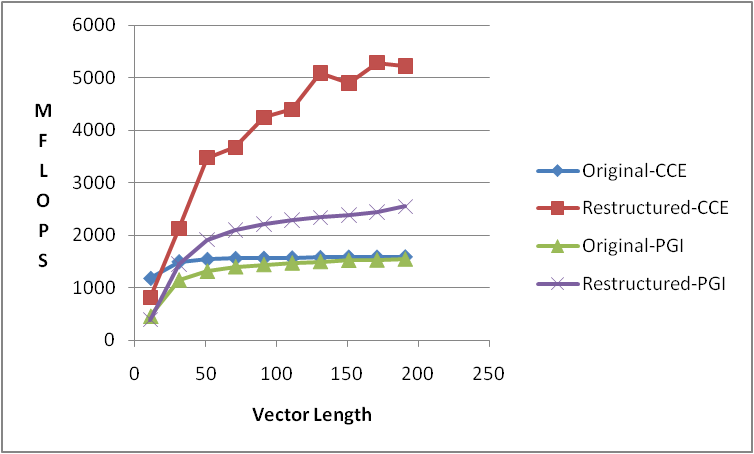 September 21-24, 2009
© Cray Inc.
35
39.  1         C      THE ORIGINAL
   40.  1         
   41.  1 2-----<       DO 48020 I = 1, N
   42.  1 2              A(I) = B(I) * FUNC (D(I)) + C(I)
   43.  1 2-----> 48020 CONTINUE

ftn-6287 ftn: VECTOR File = lp48020.f, Line = 41 
  A loop starting at line 41 was not vectorized because it contains a call to function "FUNC" on line 42.
September 21-24, 2009
© Cray Inc.
36
Using a statement function
3.            C
    4.            CHANGE THE DIMENSIONS OF ARRAYS
    5.                  COMMON A(IIDIM),B(IIDIM),C(IIDIM),D(IIDIM),E(IIDIM)
    6.            C
    7.                    DIMENSION TIME(2)
    8.                  COMMON/EPSIL/EPSILON
    9.            C
   10.                  FUNCX (X) = X**2 + 2.0 / X

	o	o	o

   63.  1 Vpr4--<       DO 48021 I = 1, N
   64.  1 Vpr4           A(I) = B(I) * FUNCX (D(I)) + C(I)
   65.  1 Vpr4--> 48021 CONTINUE

ftn-6005 ftn: SCALAR File = lp48020.f, Line = 63 
  A loop starting at line 63 was unrolled 4 times.

ftn-6209 ftn: VECTOR File = lp48020.f, Line = 63 
  A loop starting at line 63 was partially vectorized.
September 21-24, 2009
© Cray Inc.
37
Performance for simple function call
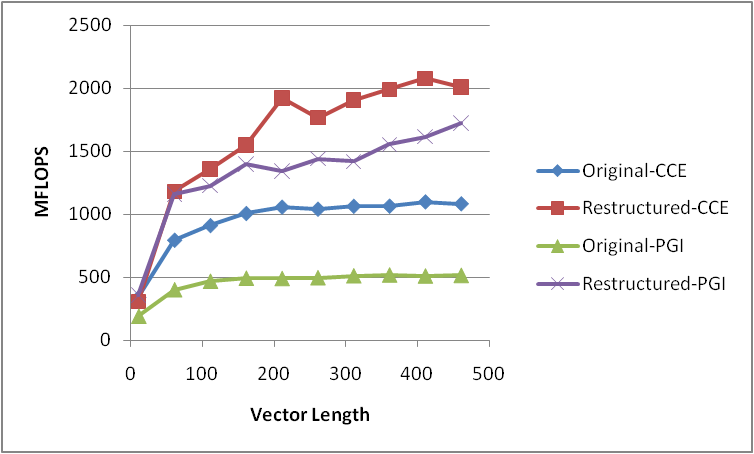 September 21-24, 2009
© Cray Inc.
38
Subroutine Call within Do Loop – without inlining
42.  1        C      THE ORIGINAL
   43.  1        
   44.  1 2----<       DO 48070 I = 1, N
   45.  1 2             A(I) =  (B(I)**2 + C(I)**2)
   46.  1 2             CT   = PI * A(I) + (A(I))**2
   47.  1 2             CALL SSUB (A(I), CT, D(I), E(I))
   48.  1 2             F(I) = (ABS (E(I)))
   49.  1 2----> 48070 CONTINUE
ftn-6288 ftn: VECTOR File = lp48070.f, Line = 44 
  A loop starting at line 44 was not vectorized because it contains a call to subroutine "SSUB" on line 47.
September 21-24, 2009
© Cray Inc.
39
Subroutine Call within Do Loop – Restructured
71.  1 Vr4--<       DO 48071 I = 1, N
   72.  1 Vr4           A(I) = (B(I)**2 + C(I)**2)
   73.  1 Vr4           CT   = PI * A(I) + (A(I))**2
   74.  1 Vr4           E(I) = A(I)**2 + (ABS (A(I) + CT)) * (CT * ABS (A(I) - CT))
   75.  1 Vr4           D(I) = A(I) + CT
   76.  1 Vr4           F(I) = (ABS (E(I)))
   77.  1 Vr4--> 48071 CONTINUE
ftn-6005 ftn: SCALAR File = lp48070.f, Line = 71 
  A loop starting at line 71 was unrolled 4 times.

ftn-6204 ftn: VECTOR File = lp48070.f, Line = 71 
  A loop starting at line 71 was vectorized.
September 21-24, 2009
© Cray Inc.
40
Performance for PGI And CCE
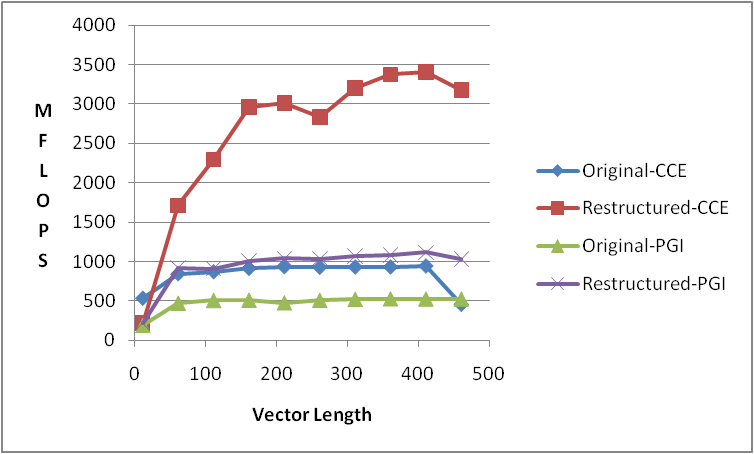 September 21-24, 2009
© Cray Inc.
41
Subroutine Calls from within Do Loops
September 21-24, 2009
© Cray Inc.
42
Fortran 90 Array Syntax
11.             !
   12.                  ! dP_1/dT
   13.  Vfr4----<>              WORK3 = mwjfnums0t1 + TQ * (c2*mwjfnums0t2 +    &
   14.                              c3*mwjfnums0t3 * TQ) + mwjfnums1t1 * SQ
   15.                  ! dP_2/dT
   16.  f-------<>          WORK4 = mwjfdens0t1 + SQ * mwjfdens1t1 +               &
   17.                              TQ * (c2*(mwjfdens0t2 + SQ*SQR*mwjfdensqt2) +  &
   18.                              TQ * (c3*(mwjfdens0t3 + SQ * mwjfdens1t3) +    &
   19.                              TQ *  c4*mwjfdens0t4))
   20.  Vr4-----<>          DRHODT = (WORK3 - WORK1*DENOMK*WORK4)*DENOMK

ftn-6005 ftn: SCALAR File = pop_state.f90, Line = 13
  A loop starting at line 13 was unrolled 4 times.

ftn-6204 ftn: VECTOR File = pop_state.f90, Line = 13
  A loop starting at line 13 was vectorized.

ftn-6004 ftn: SCALAR File = pop_state.f90, Line = 16
  A loop starting at line 16 was fused with the loop starting at line 13.

ftn-6005 ftn: SCALAR File = pop_state.f90, Line = 20
  A loop starting at line 20 was unrolled 4 times.

ftn-6204 ftn: VECTOR File = pop_state.f90, Line = 20
  A loop starting at line 20 was vectorized.
September 21-24, 2009
© Cray Inc.
43
Rewrite into DO loop
34.  1--------<       DO K=1,NZBLOCK
   35.  1 2------<        DO J=1,NYBLOCK
   36.  1 2 Vr4--<        DO I=1,NXBLOCK
   37.  1 2 Vr4            WORK3(I,J,K) =  mwjfnums0t1 + TQ(I,J,K)  * (c2*mwjfnums0t2 +    &
   38.  1 2 Vr4             c3*mwjfnums0t3 * TQ(I,J,K))  + mwjfnums1t1 * SQ(I,J,K)
   39.  1 2 Vr4            WORK4(I,J,K) =  mwjfdens0t1 + SQ(I,J,K)  * mwjfdens1t1 +        &
   40.  1 2 Vr4             TQ(I,J,K)  * (c2*(mwjfdens0t2 + SQ(I,J,K) *SQR(I,J,K) *mwjfdensqt2) +  &
   41.  1 2 Vr4             TQ(I,J,K)  * (c3*(mwjfdens0t3 + SQ(I,J,K)  * mwjfdens1t3) +    &
   42.  1 2 Vr4             TQ(I,J,K)  *  c4*mwjfdens0t4))
   43.  1 2 Vr4            DRHODT(I,J,K) = (WORK3(I,J,K)  - WORK1(I,J,K) *DENOMK(I,J,K)  * &
   44.  1 2 Vr4             WORK4(I,J,K))*DENOMK(I,J,K)
   45.  1 2 Vr4-->        ENDDO
   46.  1 2------>       ENDDO
   47.  1-------->       ENDDO
September 21-24, 2009
© Cray Inc.
44
Rewrite into DO loop
ftn-6294 ftn: VECTOR File = pop_state.f90, Line = 34
  A loop starting at line 34 was not vectorized because a better candidate was found at line 36.

ftn-6294 ftn: VECTOR File = pop_state.f90, Line = 35
  A loop starting at line 35 was not vectorized because a better candidate was found at line 36.

ftn-6005 ftn: SCALAR File = pop_state.f90, Line = 36
  A loop starting at line 36 was unrolled 4 times.

ftn-6204 ftn: VECTOR File = pop_state.f90, Line = 36
  A loop starting at line 36 was vectorized.
September 21-24, 2009
© Cray Inc.
45
Results
September 21-24, 2009
© Cray Inc.
46
Derived Types
!$OMP PARALLEL DO DEFAULT(SHARED) PRIVATE(N)
      DO N = 1,NUMRT
        MOTION(N)%Ax = NODE(N)%Minv * (FORCE(N)%Xext-FORCE(N)%Xint)
        MOTION(N)%Ay = NODE(N)%Minv * (FORCE(N)%Yext-FORCE(N)%Yint)
        MOTION(N)%Az = NODE(N)%Minv * (FORCE(N)%Zext-FORCE(N)%Zint)
      ENDDO
!$OMP END PARALLEL DO
September 21-24, 2009
© Cray Inc.
47
Looking at the Derived Type
TYPE :: motion_type
        REAL(KIND(0D0))  Px      ! Initial x-position
        REAL(KIND(0D0))  Py      ! Initial y-position
        REAL(KIND(0D0))  Pz      ! Initial z-position
        REAL(KIND(0D0))  Ux      ! X displacement
        REAL(KIND(0D0))  Uy      ! Y displacement
        REAL(KIND(0D0))  Uz      ! Z displacement
        REAL(KIND(0D0))  Vx      ! X velocity
        REAL(KIND(0D0))  Vy      ! Y velocity
        REAL(KIND(0D0))  Vz      ! Z velocity
        REAL(KIND(0D0))  Ax      ! X acceleration
        REAL(KIND(0D0))  Ay      ! Y acceleration
        REAL(KIND(0D0))  Az      ! Z acceleration
      END TYPE
      TYPE (motion_type), DIMENSION(:), ALLOCATABLE :: MOTION
September 21-24, 2009
© Cray Inc.
48
Hardware Counters for Derived Types
========================================================================
USER / solve_.LOOP@li.329
------------------------------------------------------------------------
  Time%                                        4.5%
  Time                                    12.197115 secs
  Imb.Time                                 0.092292 secs
  Imb.Time%                                    1.0%
  Calls                      42.9 /sec        523.0 calls
  PAPI_L1_DCM              13.700M/sec    167144470 misses
  PAPI_TLB_DM               0.448M/sec      5460907 misses
  PAPI_L1_DCA              89.596M/sec   1093124368 refs
  PAPI_FP_OPS              52.777M/sec    643917600 ops
  User time (approx)       12.201 secs  32941756956 cycles  100.0%Time
  Average Time per Call                    0.023321 sec
  CrayPat Overhead : Time    0.0%
  HW FP Ops / User time    52.777M/sec    643917600 ops   0.5%peak(DP)
  HW FP Ops / WCT          52.777M/sec
  Computational intensity    0.02 ops/cycle    0.59 ops/ref
  MFLOPS (aggregate)        52.78M/sec
  TLB utilization          200.17 refs/miss   0.391 avg uses
  D1 cache hit,miss ratios  84.7% hits        15.3% misses
  D1 cache utilization (M)   6.54 refs/miss   0.817 avg uses
========================================================================
September 21-24, 2009
© Cray Inc.
49
TLB and Cache optimization
Efficient TLB utilization is the most important
Efficient Cache utlization is next
Even when the Hardware counters look good, perhaps the performance could be better
September 21-24, 2009
© Cray Inc.
50
Original
C     TENTH ORDER EXPLICIT DIFFERENCES
      KCM4 = KSTART-5
      KCM3 = KSTART-4
      KCM2 = KSTART-3
      KCM1 = KSTART-2
      KCCC = KSTART-1
      KCP1 = KSTART
      KCP2 = KSTART+1
      KCP3 = KSTART+2
      KCP4 = KSTART+3
      KCP5 = KSTART+4
      DO KC = KSTART,KFINIS
        KCM5 = KCM4
        KCM4 = KCM3
        KCM3 = KCM2
        KCM2 = KCM1
        KCM1 = KCCC
        KCCC = KCP1
        KCP1 = KCP2
        KCP2 = KCP3
        KCP3 = KCP4
        KCP4 = KCP5
        KCP5 = KC+5
        DO JC = JSTAL,JSTOL
          DO IC = ISTAL,ISTOL
            FDIFFA = FUNCTN(IC,JC,KCP1) - FUNCTN(IC,JC,KCM1)
            FDIFFB = FUNCTN(IC,JC,KCP2) - FUNCTN(IC,JC,KCM2)
            FDIFFC = FUNCTN(IC,JC,KCP3) - FUNCTN(IC,JC,KCM3)
            FDIFFD = FUNCTN(IC,JC,KCP4) - FUNCTN(IC,JC,KCM4)
            FDIFFE = FUNCTN(IC,JC,KCP5) - FUNCTN(IC,JC,KCM5)
            FDERIV(IC,JC,KC) = ACOFFZ*FDIFFA
     +                       + BCOFFZ*FDIFFB
     +                       + CCOFFZ*FDIFFC
     +                       + DCOFFZ*FDIFFD
     +                       + ECOFFZ*FDIFFE
          ENDDO
        ENDDO
      ENDDO
USER / dfbydz_
------------------------------------------------------------------------
  Time%                                          18.0%
  Time                                       60.409598 secs
  Imb.Time                                    2.173818 secs
  Imb.Time%                                       4.5%
  Calls                         7.0 /sec         425.0 calls
  PAPI_L2_DCM                 4.157M/sec     251128768 misses
  PAPI_L3_TCM                59.267M/sec    3580536397 misses
  PAPI_L1_DCA               288.456M/sec   17426686723 refs
  PAPI_L2_DCA                26.338M/sec    1591193058 refs
  User time (approx)         60.414 secs  138951625000 cycles  100.0%Time
  Average Time per Call                       0.142140 sec
  CrayPat Overhead : Time      0.0%
  D2 cache hit,miss ratio     84.2% hits         15.8% misses
  D1+D2 cache hit,miss ratio  98.6% hits          1.4% misses
  D1+D2 cache utilization     69.39 refs/miss    8.674 avg uses
September 21-24, 2009
© Cray Inc.
51
Restructured
USER / dfbydz_
------------------------------------------------------------------------
  Time%                                          7.2%
  Time                                      20.455095 secs
  Imb.Time                                   0.193765 secs
  Imb.Time%                                      1.2%
  Calls                        20.8 /sec        425.0 calls
  PAPI_L2_DCM                 1.672M/sec     34198070 misses
  PAPI_L3_TCM                47.238M/sec    966026655 misses
  PAPI_L1_DCA               704.145M/sec  14399773960 refs
  PAPI_L2_DCA                72.230M/sec   1477100002 refs
  User time (approx)         20.450 secs  47035000000 cycles 
  Average Time per Call                      0.048130 sec
  CrayPat Overhead : Time      0.0%
  D2 cache hit,miss ratio     97.7% hits         2.3% misses
  D1+D2 cache hit,miss ratio  99.8% hits         0.2% misses
  D1+D2 cache utilization    421.07 refs/miss  52.634 avg uses
DO I3BLOCK = KSTART,KFINIS,BLOCK3
      DO I2BLOCK=JSTAL,JSTOL,BLOCK2
      DO KC = I3BLOCK,min(KFINIS,I3BLOCK+BLOCK3-1)

        KCM5 = KCM4
        KCM4 = KCM3
        KCM3 = KCM2
        KCM2 = KCM1
        KCM1 = KCCC
        KCCC = KCP1
        KCP1 = KCP2
        KCP2 = KCP3
        KCP3 = KCP4
        KCP4 = KCP5
        KCP5 = KC+5
        DO JC = I2BLOCK,min(JSTOL,I2BLOCK+BLOCK2-1)

          DO IC = ISTAL,ISTOL

            FDIFFA = FUNCTN(IC,JC,KCP1) - FUNCTN(IC,JC,KCM1)
            FDIFFB = FUNCTN(IC,JC,KCP2) - FUNCTN(IC,JC,KCM2)
            FDIFFC = FUNCTN(IC,JC,KCP3) - FUNCTN(IC,JC,KCM3)
            FDIFFD = FUNCTN(IC,JC,KCP4) - FUNCTN(IC,JC,KCM4)
            FDIFFE = FUNCTN(IC,JC,KCP5) - FUNCTN(IC,JC,KCM5)

            FDERIV(IC,JC,KC) = ACOFFZ*FDIFFA
     +                       + BCOFFZ*FDIFFB
     +                       + CCOFFZ*FDIFFC
     +                       + DCOFFZ*FDIFFD
     +                       + ECOFFZ*FDIFFE

          ENDDO
        ENDDO
        ENDDO
      ENDDO
      ENDDO
September 21-24, 2009
© Cray Inc.
52
NPB MG routine RESID
do i3=2,n3-1
         do i2=2,n2-1
            do i1=1,n1
               u1(i1) = u(i1,i2-1,i3) + u(i1,i2+1,i3)
     >                + u(i1,i2,i3-1) + u(i1,i2,i3+1)
               u2(i1) = u(i1,i2-1,i3-1) + u(i1,i2+1,i3-1)
     >                + u(i1,i2-1,i3+1) + u(i1,i2+1,i3+1)
            enddo
            do i1=2,n1-1
               r(i1,i2,i3) = v(i1,i2,i3)
     >                     - a(0) * u(i1,i2,i3)
     >                     - a(2) * ( u2(i1) + u1(i1-1) + u1(i1+1) )
     >                     - a(3) * ( u2(i1-1) + u2(i1+1) )
            enddo
         enddo
      enddo
9/21/2009
53
========================================================================
USER / resid_
------------------------------------------------------------------------
  Time%                                         42.4%
  Time                                      12.397761
  Imb.Time                                   0.000370
  Imb.Time%                                      0.0%
  Calls                                           340
  PAPI_L1_DCA             2719.188M/sec   33711498004 ops
  DC_L2_REFILL_MOESI        79.644M/sec     987402929 ops
  DC_SYS_REFILL_MOESI        4.059M/sec      50318116 ops
  BU_L2_REQ_DC             129.172M/sec    1601429574 req
  User time                 12.398 secs   32233848320 cycles
  Utilization rate                             100.0%
  L1 Data cache misses      83.703M/sec    1037721045 misses
  LD & ST per D1 miss                           32.49 ops/miss
  D1 cache hit ratio                            96.9%
  LD & ST per D2 miss                          669.97 ops/miss
  D2 cache hit ratio                            96.9%
  L2 cache hit ratio                            95.2%
  Memory to D1 refill        4.059M/sec      50318116 lines
  Memory to D1 bandwidth   247.723MB/sec   3220359424 bytes
  L2 to Dcache bandwidth  4861.112MB/sec  63193787456 bytes
========================================================================
9/21/2009
54
Entire Cube does not fit in 
L2 Cache
  256*256*256*3 arrays
 = 402 MBytes
n2
i2 +1
i3 + 1
i1 +1
i1 -1
n2
i3 - 1
i2 - 1
Take data in chunks that 
Fit in L2 Cache
  256*16*32*3 arrays
 = 1 MBytes
Chunk Fits in L2 Cache
n3
n1
9/21/2009
55
Tiling for better Cache utilization
do i3block=2,n3-1,BLOCK3
      do i2block=2,n2-1,BLOCK2
      do i3=i3block,min(n3-1,i3block+BLOCK3-1)
         do i2=i2block,min(n2-1,i2block+BLOCK2-1)
            do i1=1, n1
               u1(i1) = u(i1,i2-1,i3) + u(i1,i2+1,i3)
     >                + u(i1,i2,i3-1) + u(i1,i2,i3+1)
               u2(i1) = u(i1,i2-1,i3-1) + u(i1,i2+1,i3-1)
     >                + u(i1,i2-1,i3+1) + u(i1,i2+1,i3+1)
            enddo
            do i1=1, n1
               r(i1,i2,i3) = v(i1,i2,i3)
     >                     - a(0) * u(i1,i2,i3)
     >                     - a(2) * ( u2(i1) + u1(i1-1) + u1(i1+1) )
     >                     - a(3) * ( u2(i1-1) + u2(i1+1) )
            enddo
         enddo
      enddo
      enddo
      enddo
9/21/2009
56
========================================================================
USER / resid_
------------------------------------------------------------------------
  Time%                                         36.3%
  Time                                       8.753226
  Imb.Time                                   0.000596
  Imb.Time%                                      0.0%
  Calls                                           340
  PAPI_L1_DCA             3861.533M/sec   33800955933 ops
  DC_L2_REFILL_MOESI       116.399M/sec    1018867620 ops
  DC_SYS_REFILL_MOESI        2.755M/sec      24114222 ops
  BU_L2_REQ_DC             161.490M/sec    1413560527 req
  User time                  8.753 secs   22758444048 cycles
  Utilization rate                             100.0%
  L1 Data cache misses     119.154M/sec    1042981842 misses
  LD & ST per D1 miss                           32.41 ops/miss
  D1 cache hit ratio                            96.9%
  LD & ST per D2 miss                         1401.70 ops/miss
  D2 cache hit ratio                            98.3%
  L2 cache hit ratio                            97.7%
  Memory to D1 refill        2.755M/sec      24114222 lines
  Memory to D1 bandwidth   168.145MB/sec   1543310208 bytes
  L2 to Dcache bandwidth  7104.420MB/sec  65207527680 bytes
9/21/2009
57
do i3block=2,n3-1,BLOCK3
      do i2block=2,n2-1,BLOCK2
      do i3=i3block,min(n3-1,i3block+BLOCK3-1)
         do i2=i2block,min(n2-1,i2block+BLOCK2-1)
            do i1=1,n1
               u1(i1) = u(i1,i2-1,i3) + u(i1,i2+1,i3)
     >                + u(i1,i2,i3-1) + u(i1,i2,i3+1)
               u2(i1) = u(i1,i2-1,i3-1) + u(i1,i2+1,i3-1)
     >                + u(i1,i2-1,i3+1) + u(i1,i2+1,i3+1)
            enddo
            do i1=2,n1-1
               r(i1,i2,i3) = v(i1,i2,i3)
     >                     - a(0) * u(i1,i2,i3)
     >                     - a(2) * ( u2(i1) + u1(i1-1) + u1(i1+1) )
     >                     - a(3) * ( u2(i1-1) + u2(i1+1) )
            enddo
         enddo
      enddo
      enddo
      enddo
9/21/2009
58
do i3block=2,n3-1,BLOCK3
      do i2block=2,n2-1,BLOCK2
      do i3=i3block,min(n3-1,i3block+BLOCK3-1)
         do i2=i2block,min(n2-1,i2block+BLOCK2-1)
            do i1=2,n1-1
               u21 = u(i1,i2-1,i3-1) + u(i1,i2+1,i3-1)
     >                + u(i1,i2-1,i3+1) + u(i1,i2+1,i3+1)
               u21p1 = u(i1+1,i2-1,i3-1) + u(i1+1,i2+1,i3-1)
     >                + u(i1+1,i2-1,i3+1) + u(i1+1,i2+1,i3+1)
               u21m1 = u(i1-1,i2-1,i3-1) + u(i1-1,i2+1,i3-1)
     >                + u(i1-1,i2-1,i3+1) + u(i1-1,i2+1,i3+1)
               u11p1 = u(i1+1,i2-1,i3) + u(i1+1,i2+1,i3)
     >                + u(i1+1,i2,i3-1) + u(i1+1,i2,i3+1)
               u11m1 = u(i1-1,i2-1,i3) + u(i1-1,i2+1,i3)
     >                + u(i1-1,i2,i3-1) + u(i1-1,i2,i3+1)
               r(i1,i2,i3) = v(i1,i2,i3)
     >                     - a(0) * u(i1,i2,i3)
     >                     - a(2) * ( u21 + u11m1 + u11p1 )
     >                     - a(3) * ( u21m1 + u21p1 )
            enddo
         enddo
      enddo
      enddo
      enddo
9/21/2009
59
MHD3D Original
DO 200 K=0,KX
      DO 200 J=0,JX
      DO 200 I=0,IX
         F(I,J,K)=RVX(I,J,K)
         G(I,J,K)=RVY(I,J,K)
         H(I,J,K)=RVZ(I,J,K)
         S(I,J,K)=0.
200   CONTINUE
      CALL HALF(RO,ROH,DRO,F,G,H,S)
9/21/2009
60
Original HALF
C=======================================================================
      DO 100 K=1,KXS1
      DO 100 J=1,JXS1
      DO 100 I=1,IXS1
         DU(I,J,K)=DU(I,J,K)-0.5*DT*
     &            (0.5*RDXM(I)*(F(I+1,J,K)-F(I-1,J,K))
     &            +0.5*RDYM(J)*(G(I,J+1,K)-G(I,J-1,K))
     &            +0.5*RDZM(K)*(H(I,J,K+1)-H(I,J,K-1))
     &            +S(I,J,K))
100   CONTINUE
C=======================================================================
C***  proceed half step using flux across cell boundary              ***
C=======================================================================
9/21/2009
61
Original HALF
DO 200 K=0,KXS1
      DO 200 J=0,JXS1
      DO 200 I=0,IXS1
C----------- cell average ---------------------
         UH =0.125*(U(I+1,J+1,K+1)+U(I,J+1,K+1)
     &             +U(I+1,J+1,K)  +U(I,J+1,K)
     &             +U(I+1,J,K+1)  +U(I,J,K+1)
     &             +U(I+1,J,K)    +U(I,J,K))
         SH =0.125*(S(I+1,J+1,K+1)+S(I,J+1,K+1)
     &             +S(I+1,J+1,K)  +S(I,J+1,K)
     &             +S(I+1,J,K+1)  +S(I,J,K+1)
     &             +S(I+1,J,K)    +S(I,J,K))
C----------- flux across cell boundary ----------------------
         DFDX = 0.25*RDX(I)*(F(I+1,J+1,K+1)-F(I,  J+1,K+1)
     &                      +F(I+1,J+1,K)  -F(I,  J+1,K)
     &                      +F(I+1,J,  K+1)-F(I,  J,  K+1)
     &                      +F(I+1,J,  K)  -F(I,  J,  K))
         DGDY = 0.25*RDY(J)*(G(I+1,J+1,K+1)-G(I+1,J,  K+1)
     &                      +G(I+1,J+1,K)  -G(I+1,J,  K)
     &                      +G(I,  J+1,K+1)-G(I,  J,  K+1)
     &                      +G(I,  J+1,K)  -G(I,  J,  K))
         DHDZ = 0.25*RDZ(K)*(
     &                       H(I+1,J+1,K+1)-H(I+1,J+1,K)
     &                      +H(I+1,J,  K+1)-H(I+1,J,  K)
     &                      +H(I,  J+1,K+1)-H(I,  J+1,K)
     &                      +H(I,  J,  K+1)-H(I,  J,  K))
C------------ summation of all terms ------------------------
         UN(I,J,K)  = UH-DT*(DFDX+DGDY+DHDZ+SH)
200   CONTINUE
      RETURN
      END
9/21/2009
62
Storage Analysis
9/21/2009
63
NZ
NX
NY
J-1
K+1
I-1
I+1
HALF needs I+1, J+1, K+1, So MLWXYZ must
Update a K plane ahead prior to call to HALF
K-1
J+1
9/21/2009
64
MHD3D Restructured
DO K = 0,KX
        KDOWN=K+1
        KUP=K+1
        IF(K.EQ.0)THEN
        KDOWN=k
        KUP=k+1
        ENDIF
        IF(K.EQ.KX)THEN
        KDOWN=K+1
        KUP=K
        ENDIF
      DO JJ = 0,JX,JBLOCK
        JSTART = JJ
        JSTOP = MIN(JSTART+JBLOCK,JX)
          IF(JJ.NE.0)THEN
          JSTART=JSTART+1
          ENDIF
9/21/2009
65
MDH3D Restructured
DO KK=KDOWN,KUP
      DO 200 J=JSTART,JSTOP
      DO 200 I=0,IX
         F(I,J,KK)=RVX(I,J,KK)
         G(I,J,KK)=RVY(I,J,KK)
         H(I,J,KK)=RVZ(I,J,KK)
         S(I,J,KK)=0.
200   CONTINUE
      ENDDO
      CALL HALF(JSTART,JSTOP,K,RO,ROH,DRO,F,G,H,S,0)
9/21/2009
66
RESTRUCTURED HALF
IF(K.GT.0.AND.K.LE.KXS1)THEN
      DO 100 J=MAX(1,JSTART),MIN(JXS1,JSTOP)
      DO 100 I=1,IXS1
         DU(I,J,K)=DU(I,J,K)-0.5*DT*
     &            (0.5*RDXM(I)*(F(I+1,J,K)-F(I-1,J,K))
     &            +0.5*RDYM(J)*(G(I,J+1,K)-G(I,J-1,K))
     &            +0.5*RDZM(K)*(H(I,J,K+1)-H(I,J,K-1))
     &            +S(I,J,K))
100   CONTINUE
      ENDIF
C=======================================================================
C***  proceed half step using flux across cell boundary              ***
C=======================================================================
9/21/2009
67
RESTRUCTURED HALF
IF(K.LT.KX)THEN
      DO 200 J=MAX(0,JSTART),MIN(JXS1,JSTOP)
      DO 200 I=0,IXS1
C----------- cell average ---------------------
         UH =0.125*(U(I+1,J+1,K+1)+U(I,J+1,K+1)
     &             +U(I+1,J+1,K)  +U(I,J+1,K)
     &             +U(I+1,J,K+1)  +U(I,J,K+1)
     &             +U(I+1,J,K)    +U(I,J,K))
         SH =0.125*(S(I+1,J+1,K+1)+S(I,J+1,K+1)
     &             +S(I+1,J+1,K)  +S(I,J+1,K)
     &             +S(I+1,J,K+1)  +S(I,J,K+1)
     &             +S(I+1,J,K)    +S(I,J,K))
C----------- flux across cell boundary ----------------------
         DFDX = 0.25*RDX(I)*(F(I+1,J+1,K+1)-F(I,  J+1,K+1)
     &                      +F(I+1,J+1,K)  -F(I,  J+1,K)
     &                      +F(I+1,J,  K+1)-F(I,  J,  K+1)
     &                      +F(I+1,J,  K)  -F(I,  J,  K))
         DGDY = 0.25*RDY(J)*(G(I+1,J+1,K+1)-G(I+1,J,  K+1)
     &                      +G(I+1,J+1,K)  -G(I+1,J,  K)
     &                      +G(I,  J+1,K+1)-G(I,  J,  K+1)
     &                      +G(I,  J+1,K)  -G(I,  J,  K))
         DHDZ = 0.25*RDZ(K)*(
     &                       H(I+1,J+1,K+1)-H(I+1,J+1,K)
     &                      +H(I+1,J,  K+1)-H(I+1,J,  K)
     &                      +H(I,  J+1,K+1)-H(I,  J+1,K)
     &                      +H(I,  J,  K+1)-H(I,  J,  K))
C------------ summation of all terms ------------------------
         UN(I,J,K)  = UH-DT*(DFDX+DGDY+DHDZ+SH)
200   CONTINUE
9/21/2009
68
Storage Analysis
9/21/2009
69
Message passing optimization
Point to point optimization
Optimization of global functions
September 21-24, 2009
© Cray Inc.
70
Time to transfer a message on Seastar 2+
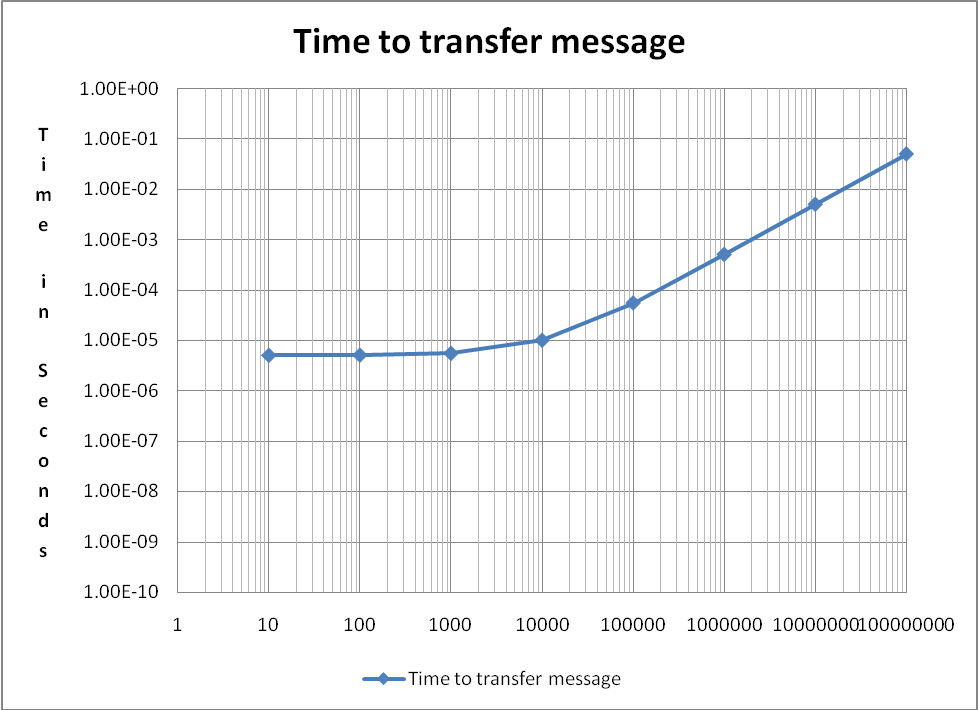 September 21-24, 2009
© Cray Inc.
71
Message Sizes
Notice that it is relatively the same time to transfer a message of 10,000 bytes as a message of 1,000 bytes
By packing 10 1,000 byte messages together, you will significantly save on message passing time with only a slight increase in computation
September 21-24, 2009
© Cray Inc.
72
XT MPI – Receive Side
Unexpected long message buffers- Portals EQ event only
Portals matches incoming message with pre-posted receives and delivers message data directly into user buffer.
Unexpected short message buffers
An unexpected message generates two entries on unexpected EQ
[Speaker Notes: When a message is received by Portals, it's first checked to see if it matches any receives pre-posted by the application.  If there is a match, Portals delivers the message data directly into the user buffer, and delivers an event to the "Other" event queue.
                                                                                      
If there isn't a match to an application pre-posted receive, then Portals checks to see which of the internally posted match entries matches this message.  Internally, MPI posts entries to match the "unexpected" messages.  If the message matches the internal eager short message match entry, Portals copies the message data into one of the short unexpected internal data buffers, and generates events for the "Unexpected" event queue.
                                                                                      
If the message matches the internal long message match entry, Portals delivers events to the "Unexpected" queue containing enough information to allow Portals to issue a GET of the requested data when a matching receive is eventually posted by the application.]
POP
do j=jphys_b,jphys_e
        do i=iphys_b,iphys_e
          XOUT(i,j) = CC(i,j)*X(i  ,j  ) +
     &                CN(i,j)*X(i  ,j+1) +  CN(i,j-1)*X(i  ,j-1) +
     &                CE(i,j)*X(i+1,j  ) +  CE(i-1,j)*X(i-1,j  ) +
     &               CNE(i,j)*X(i+1,j+1) + CNE(i,j-1)*X(i+1,j-1) +
     &               CNE(i-1,j)*X(i-1,j+1) + CNE(i-1,j-1)*X(i-1,j-1)
        end do
      end do
      call MPI_IRECV(XOUT(1,1), 1, mpi_ew_type, nbr_west,
     &               mpitag_wshift, MPI_COMM_OCN, request(3), ierr)
      call MPI_IRECV(XOUT(iphys_e+1,1), 1, mpi_ew_type, nbr_east,
     &               mpitag_eshift, MPI_COMM_OCN, request(4), ierr)
      call MPI_ISEND(XOUT(iphys_e+1-num_ghost_cells,1), 1, 
     &               mpi_ew_type, nbr_east,
     &               mpitag_wshift, MPI_COMM_OCN, request(1), ierr)
      call MPI_ISEND(XOUT(iphys_b,1), 1, mpi_ew_type, nbr_west,
     &               mpitag_eshift, MPI_COMM_OCN, request(2), ierr)
      call MPI_WAITALL(4, request, status, ierr)
      call MPI_IRECV(XOUT(1,jphys_e+1), 1, mpi_ns_type, nbr_north,
     &               mpitag_nshift, MPI_COMM_OCN, request(3), ierr)
      call MPI_IRECV(XOUT(1,1), 1, mpi_ns_type, nbr_south,
     &               mpitag_sshift, MPI_COMM_OCN, request(4), ierr)
      call MPI_ISEND(XOUT(1,jphys_b), 1, mpi_ns_type, nbr_south,
     &               mpitag_nshift, MPI_COMM_OCN, request(1), ierr)
      call MPI_ISEND(XOUT(1,jphys_e+1-num_ghost_cells), 1,
     &               mpi_ns_type, nbr_north,
     &               mpitag_sshift, MPI_COMM_OCN, request(2), ierr)
      call MPI_WAITALL(4, request, status, ierr)
September 21-24, 2009
© Cray Inc.
74
POP
call MPI_IRECV(XOUT(1,1), 1, mpi_ew_type, nbr_west,
     &               mpitag_wshift, MPI_COMM_OCN, request(1), ierr)
      call MPI_IRECV(XOUT(iphys_e+1,1), 1, mpi_ew_type, nbr_east,
     &               mpitag_eshift, MPI_COMM_OCN, request(2), ierr)
      call MPI_IRECV(XOUT(1,jphys_e+1), 1, mpi_ns_type, nbr_north,
     &               mpitag_nshift, MPI_COMM_OCN, request(5), ierr)
      call MPI_IRECV(XOUT(1,1), 1, mpi_ns_type, nbr_south,
     &               mpitag_sshift, MPI_COMM_OCN, request(6), ierr)
!-----------------------------------------------------------------------
      do j=jphys_b,jphys_e
        do i=iphys_b,iphys_e
          XOUT(i,j) = CC(i,j)*X(i  ,j  ) +
     &                CN(i,j)*X(i  ,j+1) +  CN(i,j-1)*X(i  ,j-1) +
     &                CE(i,j)*X(i+1,j  ) +  CE(i-1,j)*X(i-1,j  ) +
     &               CNE(i,j)*X(i+1,j+1) + CNE(i,j-1)*X(i+1,j-1) +
     &               CNE(i-1,j)*X(i-1,j+1) + CNE(i-1,j-1)*X(i-1,j-1)
        end do
      end do
September 21-24, 2009
© Cray Inc.
75
POP
i = 1
      do n=1,num_ghost_cells
        do j=jphys_b,jphys_e
          buffer_east_snd(i)=XOUT(iphys_e+n-num_ghost_cells,j)
          buffer_west_snd(i)=XOUT(iphys_b+n-1,j)
          i=i+1
        end do
      end do
      call MPI_ISEND(buffer_east_snd,
     &               buf_len_ew, MPI_DOUBLE_PRECISION, nbr_east,
     &               mpitag_wshift, MPI_COMM_OCN, request(3), ierr)
      call MPI_ISEND(buffer_west_snd,
     &               buf_len_ew, MPI_DOUBLE_PRECISION, nbr_west,
     &               mpitag_eshift, MPI_COMM_OCN, request(4), ierr)
      call MPI_WAITALL(2, request, status_wait, ierr)
      i = 1
      do n=1,num_ghost_cells
        do j=jphys_b,jphys_e
          XOUT(n,j)         = buffer_west_rcv(i)
          XOUT(iphys_e+n,j) = buffer_east_rcv(i)
          i=i+1
        end do
      end do
September 21-24, 2009
© Cray Inc.
76
POP
!--------------------
!     send north-south boundary info
!--------------------
 
      call MPI_ISEND(XOUT(1,jphys_e+1-num_ghost_cells), buf_len_ns, 
     &               MPI_DOUBLE_PRECISION, nbr_north,
     &               mpitag_sshift, MPI_COMM_OCN, request(1), ierr)
      call MPI_ISEND(XOUT(1,jphys_b), buf_len_ns,
     &               MPI_DOUBLE_PRECISION, nbr_south,
     &               mpitag_nshift, MPI_COMM_OCN, request(2), ierr)
      call MPI_WAITALL(6, request, status, ierr)
September 21-24, 2009
© Cray Inc.
77
When to pre-post receives
In reviewing the point to point communication, the following questions should be asked:
What is the earliest time I can receive the data that I need from my neighbor?
That is the point where a receive (MPI_IRECV) should be posted
Do I need to allocate a separate buffer, so I can be calculating on a previous message while I receive the next message for the next computation
How can I overlap communication with computation as much as possible
When can I send the data that the other processor needs
When must I wait to make sure my receive is completed
When must I wait to make sure my send is completed
September 21-24, 2009
© Cray Inc.
78
In reviewing the point to point communication, the following questions should be asked:
What is the earliest time I can receive the data that I need from my neighbor?
That is the point where a receive (MPI_IRECV) should be posted
Do I need to allocate a separate buffer, so I can be calculating on 
a previous message while I receive the next message for the next 
computation
How can I overlap communication with computation as much as possible
When can I send the data that the other processor needs
When must I wait to make sure my receive is completed
When must I wait to make sure my send is completed
September 21-24, 2009
© Cray Inc.
79
Optimizing Global Communications
MPI_ALLTOALL, MPI_ALLREDUCE, etc
Make sure that all MPI_ALLTOALL and MPI_ALLREDUCE are combined into a minimal number of calls
Currently all collectives are blocking calls
MPI 3 is proposing non-blocking collectives
Rather than using MPI_ALLGATHERV and MPI_ALLSCATTERV
Replace with point to point calls which can typically be overlapped with each other
Ultimately, 
Overlapping computation with global collective can be done using CAF and UPC
For example, 3-D FFT could be written where the FFT computation is free, covered by the ALL-TO-ALL
September 21-24, 2009
© Cray Inc.
80
Questions / Comments
Thank You!
CSC, Finland
© Cray Inc.
September 21-24, 2009